The Swedish Police – 
Gender Equality
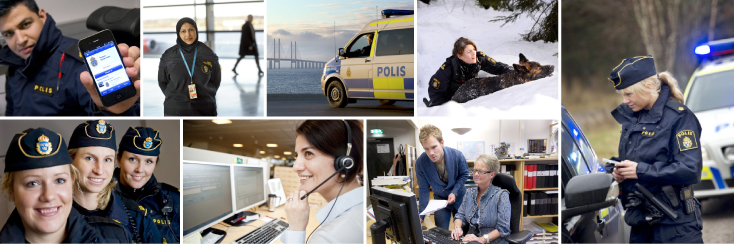 Agenda
The mission of the Police is to reduce crime and increase public safety
Our mission
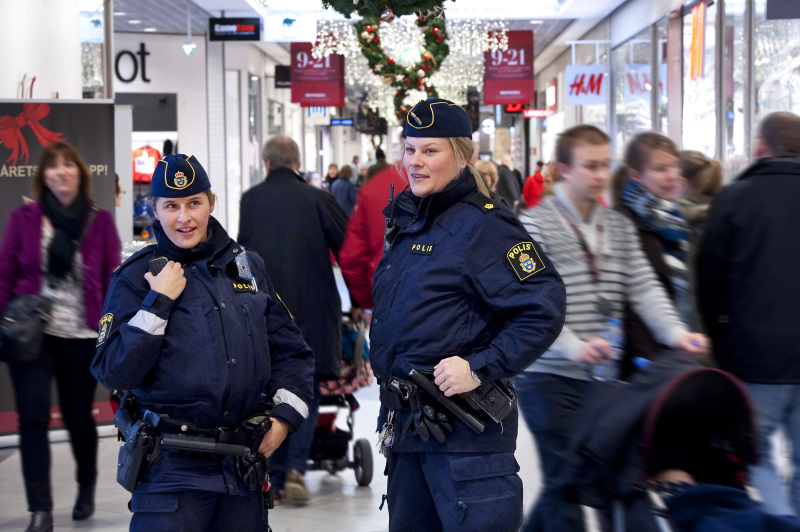 Minska brottsligheten och öka tryggheten i samhället
The mission of the Police is to reduce crime and increase public safety
The main tasks of the Swedish Police
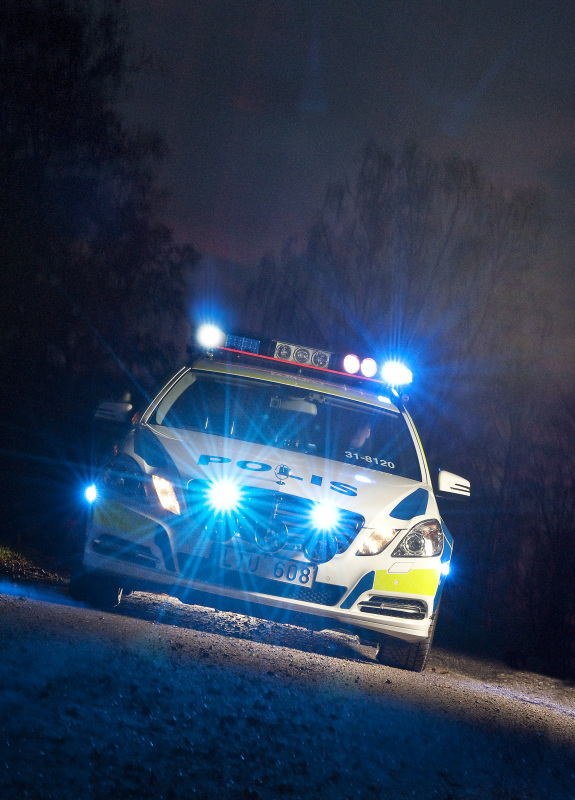 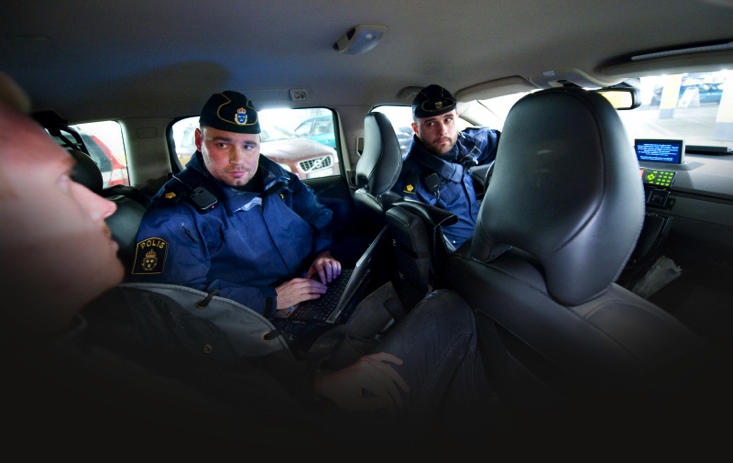 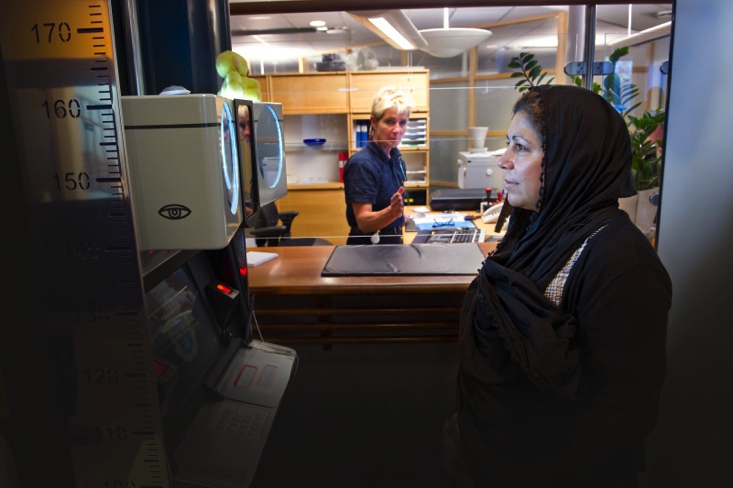 Provide the public with protection, information and other forms of assistance whenever such assistance is best given by the Police
Prevent crime and other disturbances of public order or safety and take action when such disturbances occur
The Police conducts surveillance and investigation concerning crimes which fall under public prosecution
The goals of the Swedish Police
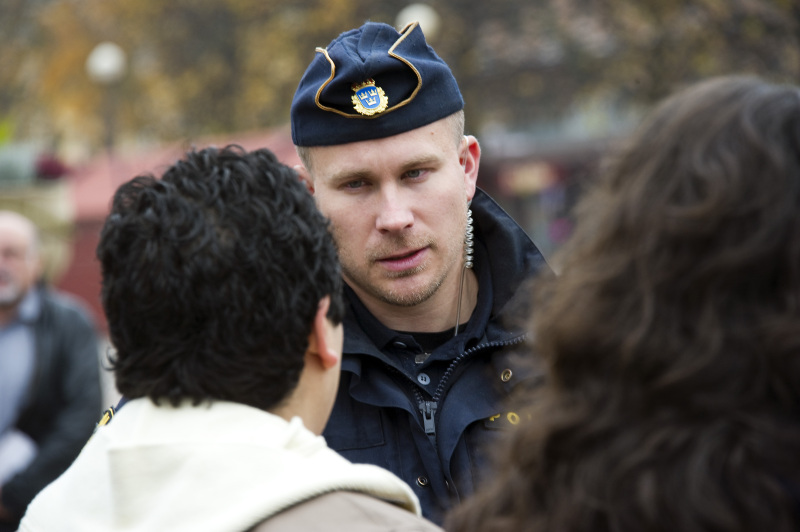 Lower crime rate
Solve more crimes
Contribute to the public’s sense of safety
Increase police visibility
Maintain and strengthen people’s confidence in the Police
From the Guidelines of the National Police Commissioner 2011
The public confidence in the Police
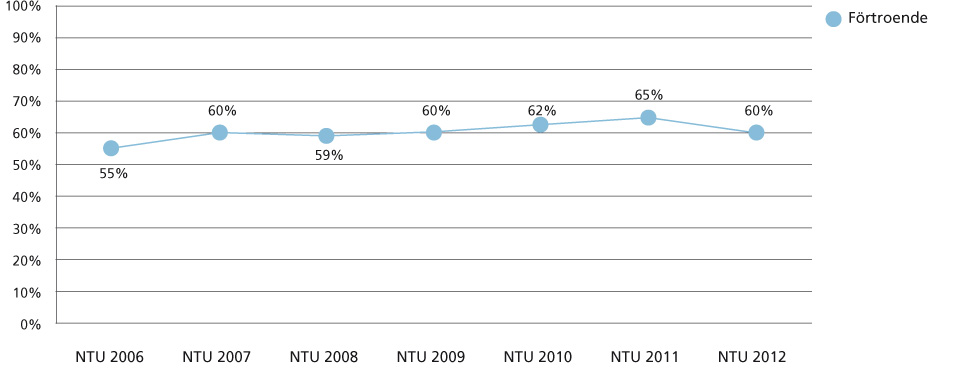 Confidence
60 per cent have a high degree of trust in the Police
Out of all public institutions, the Police has one of the highest levelsof public confidence
From the Swedish National Council for Crime Prevention 2012, Brå
The Swedish Police 2013
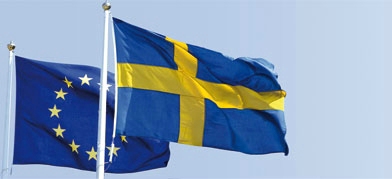 28 500 employees
20 000 Police officers
Women 42%

Swedish National Police Board
21 Police Authorities
County Police Commissioner

1 500 000 crimes / year
20 405 millions kronor
The Police organization – today
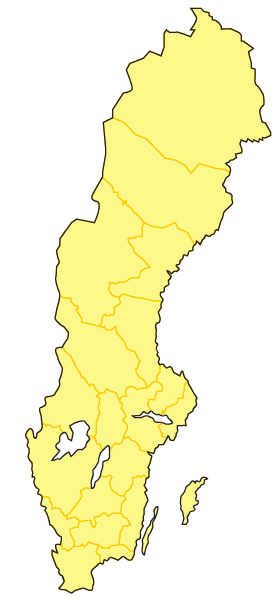 Government
The Ministry of Justice
The National Police Board
The National Bureau of Investigation The National Security ServiceThe Police Academy
The Swedish National Laboratory of Forensic Science
21 Police Authorities
The Police organisation – 2015
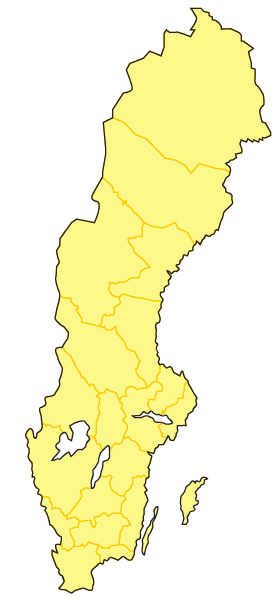 Government
The Ministry of Justice
The Swedish Police
7 National Police Departments
7 Police Regions
Our core values
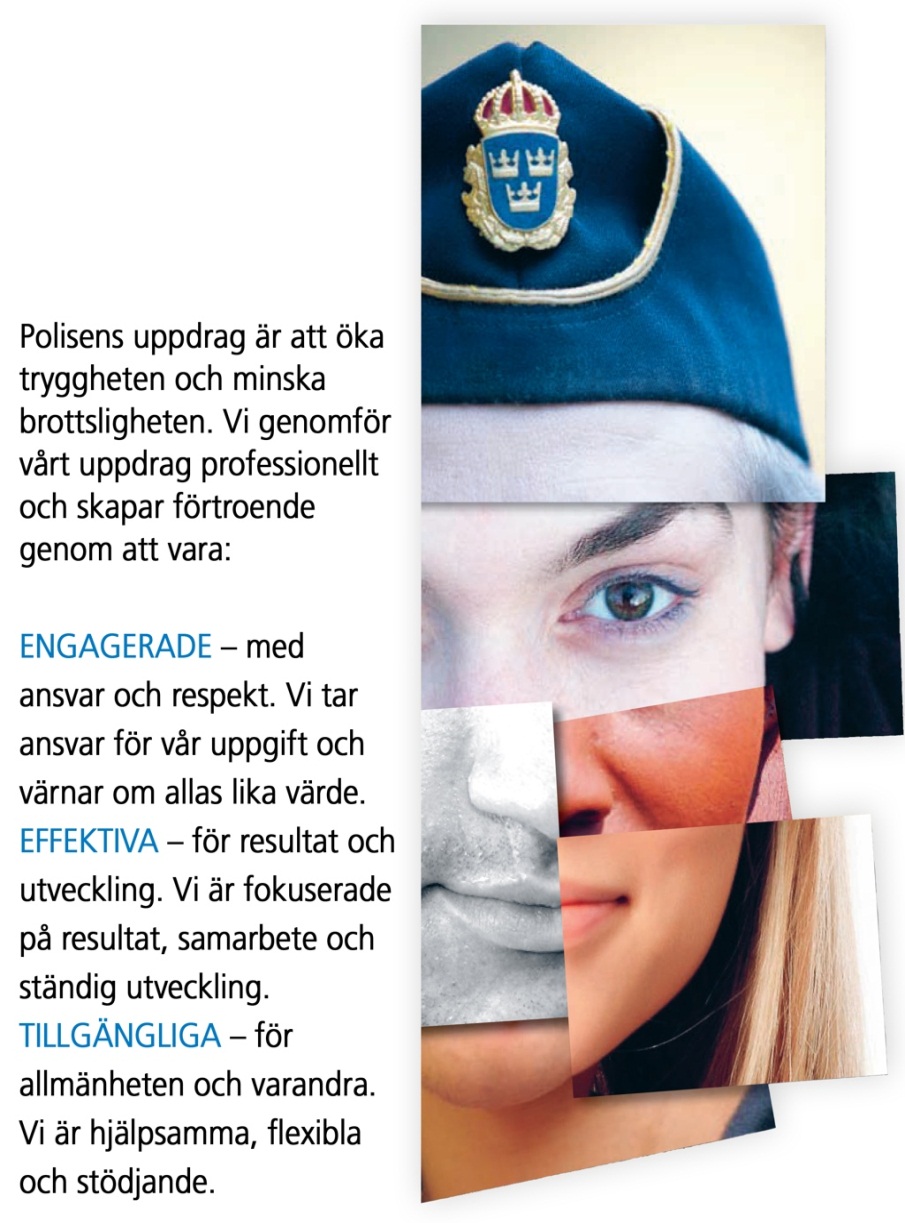 Committed – showing responsibility and respect. We assume responsibility for our work and respect the equal worth of all
Efficient – with results and development in mind. We focus on results, cooperation and continuous development
Available – to the general public and to each other. We are flexible, supportive and ready to help
Why is gender equality so important?
Statistic – equalityGeneral
All female 
	employees
2000 	33%
2008   39%
2009	39%
2010	39%
2011 	40%
2012 	41%
2013 	42%
Female police 
	officers
2000	17%
2008	25%
2009	26%
2010	27%	
2011   29%
2012   29%
2013   30%
Statistic – equalityPolice academy
Female police trainees at 
	the Police academy
2008   35%
2009	49%		
2010	50%		
 	38% 
   34%
Statistic – equalityCompetence category - managers
Female police 	Female civil 		All female 			officers		employees 		employees
2008	16%			59%			22%
2009	18%			59%			23%
 	17%			59%			23%
  	18%			61%			24%
   19%			62%			25%
   19%			63%			25%
Recruiting to the Police academy
How to create a sustainable and transparent gender equality in the Police service
Sustained and transparent recruiting process to the Police Academy
Profile of requirement that is gender quality secured and based on a basic competence level for a Police officer
Working environment that is gender quality secured
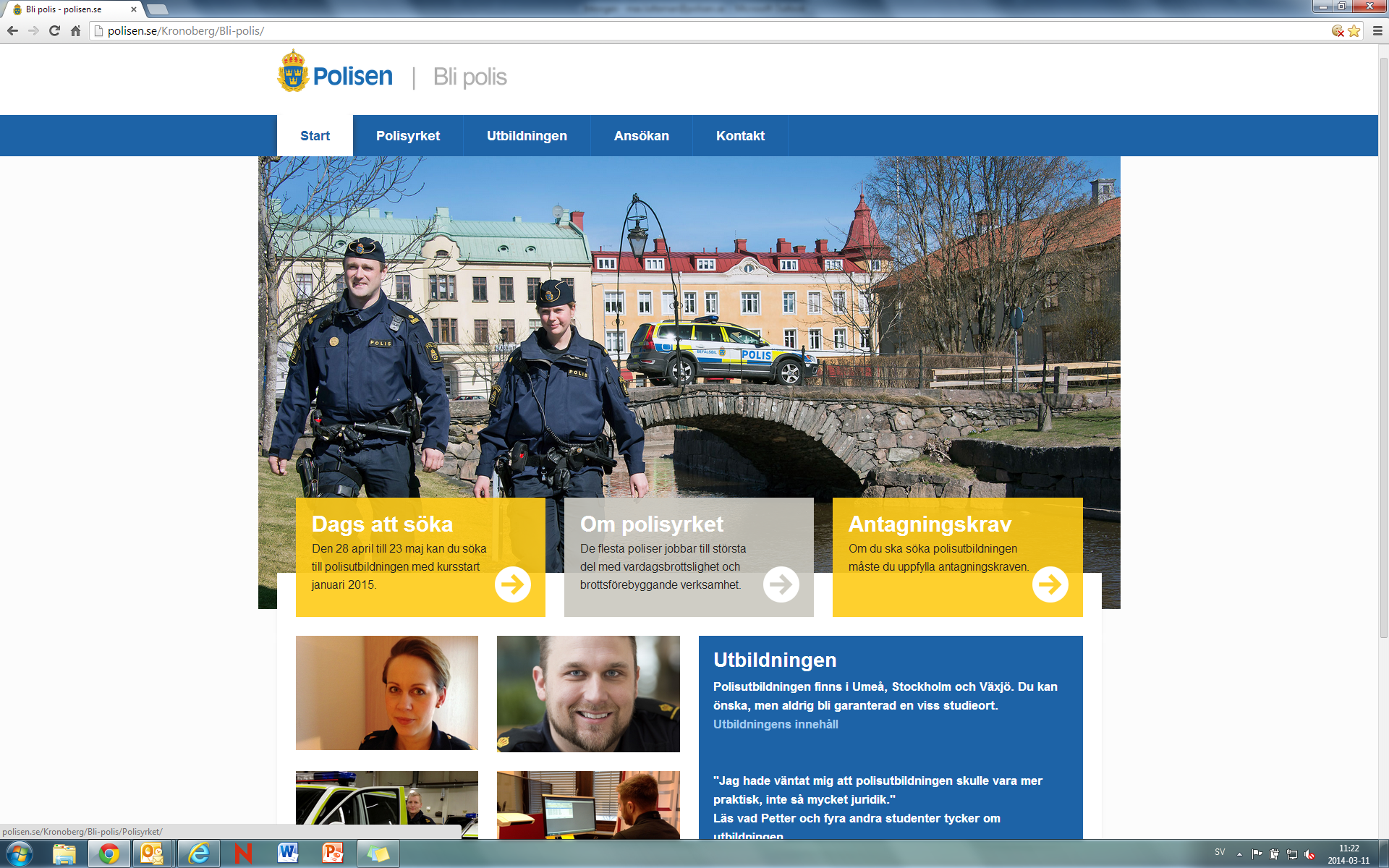 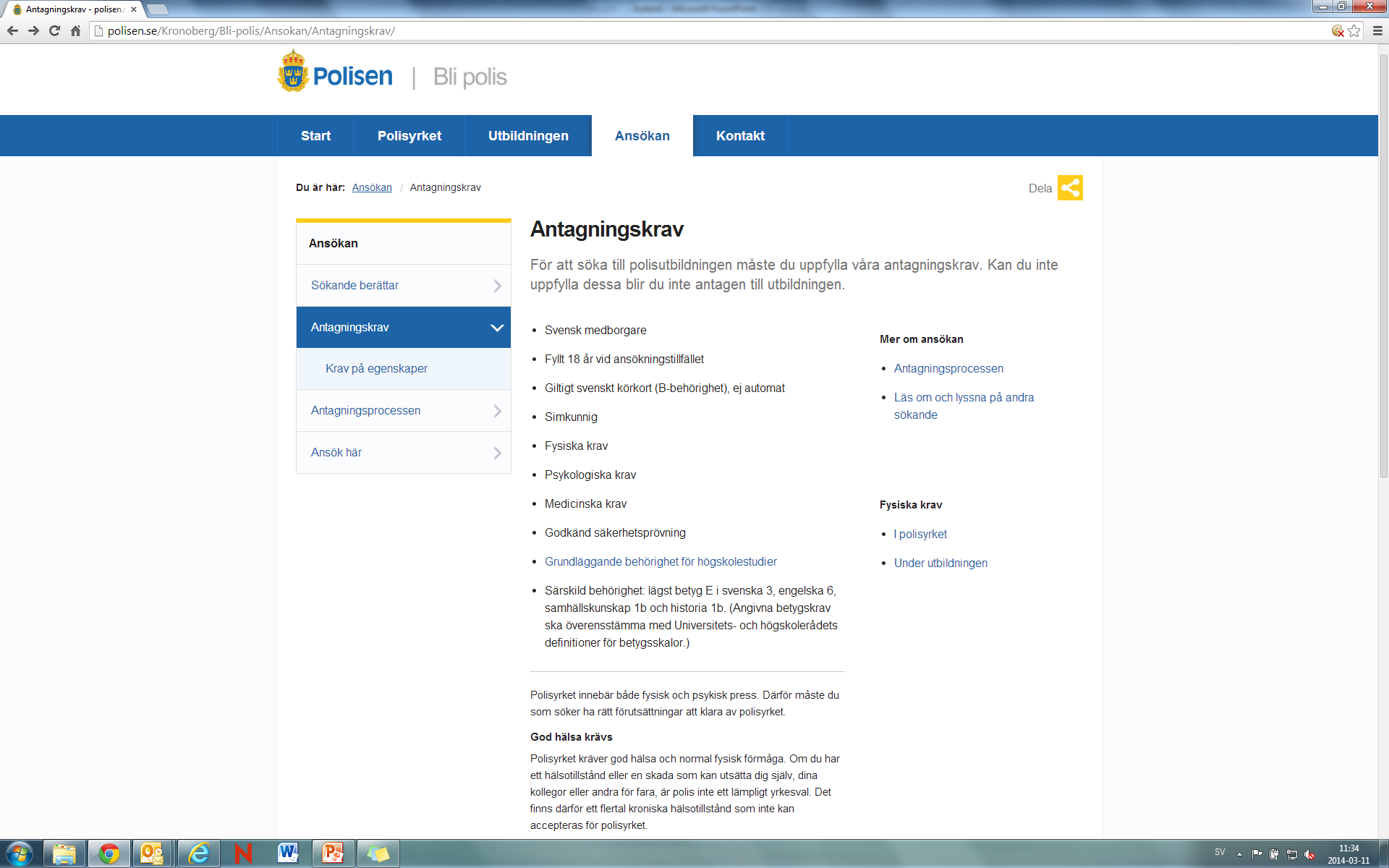 Behavioral criteria for a Police officer
Personal maturity
Responsive and flexible
Engaged and responsible
Patient and accurate
Communicative
Policy for employees
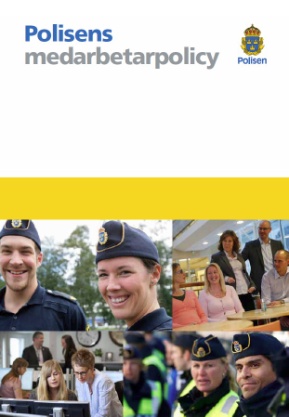 Requirements, Expectations and Opportunities
How to act in your mission
Three leadership-levels
First line management
Middle management
Strategic management
Three roles
 Operation manager
 Employers´ role
 Leadership
Management and leadership system
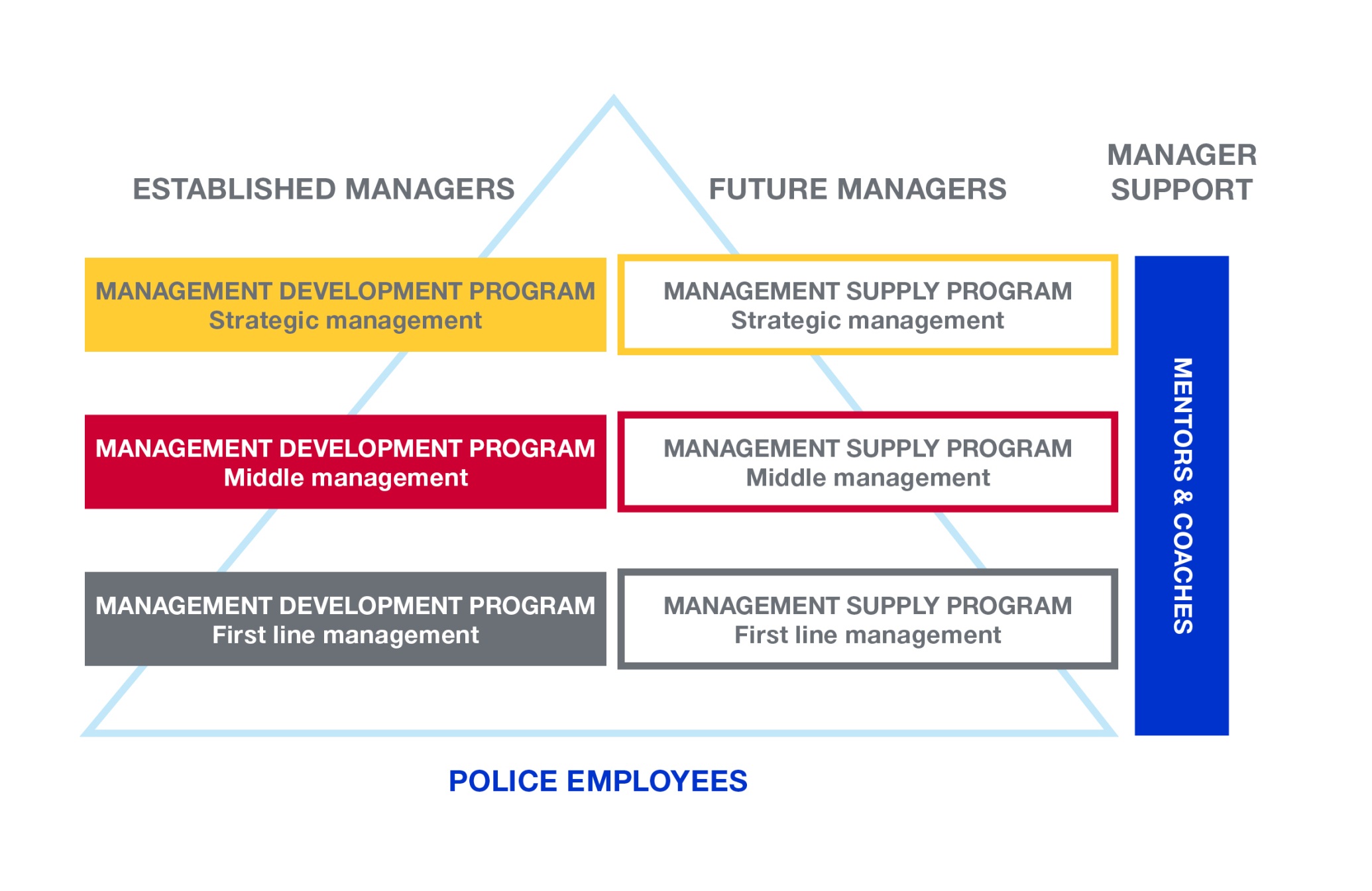 Needs from the Police service
Swedish Police
RESULTS
Management supply process
STRATEGIC PLANNING
ASSESS-MENT
A
I
D
R
S
Competence based selection
A method for recruitment of managers and selection to
management supply program: Behavioral criterias for 
leadership

Competence based selection – Internet Assessments (MAP and Matrigma)
Competence based interviews 
Competence based references
Competence based feedback
Identify and recruit people with good potential to fulfill the task
Competence profile
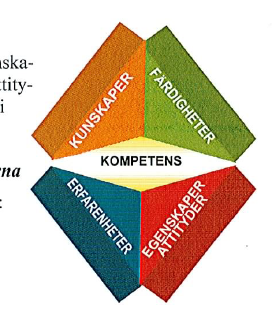 Knowledge
Experience
Skills
Properties and attitudes
Behavior criterias for leadership
Framework for assessment for management supply programs
Also used for recruiting and developing managers

Criterias
Objectives and results
Analysis and holistic views
Development and change management
Verbal and written communication
Social skills and assurance
Ability to create participation and motivation
Management supply process
How to create a sustainable and transparent gender equality to the management level
Clarify the managerial role
Implement an open and transparent recruitment process
Develop criterias for management and leadership
Identify all managers out of competence
Develop future managers before employment
Management supply program – First line, Middle and Strategic management
To ensure future supply of managers with gender equality for the First, Middle and Strategic management level

Process: Attraction, Identification, Development

Assessment process based on  behavioral criteria's for leadership

Individual programs containing theoretical studies and “on the job” training
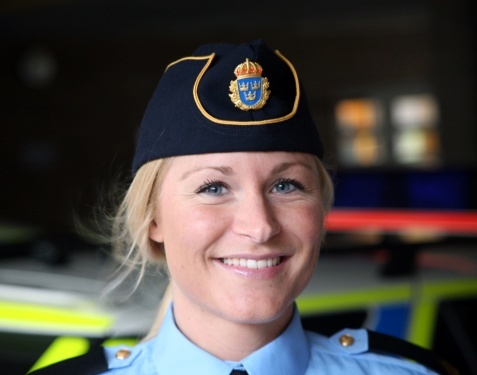 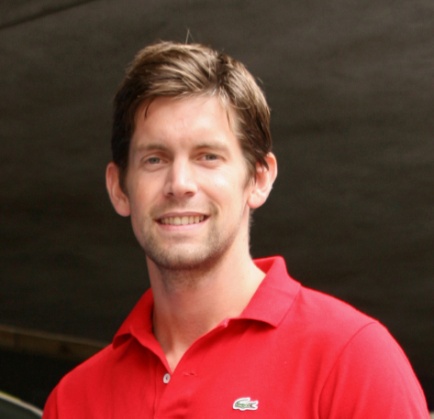 Statistic – Management supply program Examined women
First line 		Middle 		Strategic
	management	management 	management		 
2013	50%			43%			20%
Lesson learned
Competence based selection for recruitment of managers and selection to management supply program secure that a person have the right behavior and properties to be a managers and a leader  
An open and transparent recruitment process gets more women into leadership positions
Management supply programs develop and provide better conditions for an employee before she or he gets the management position.
All of this support and leads to gender equality
Summarize